BOJ ZA MEJE IN KRALJEVINA SHS
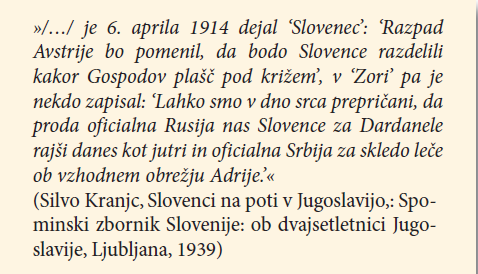 MEJA Z AVSTRIJO
MEJA Z MADŽARSKO
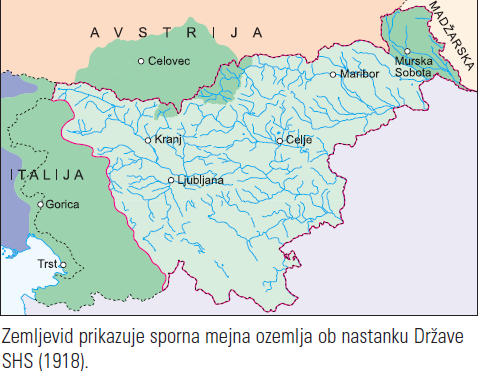 MEJA Z ITALIJO
Boji za severno mejo
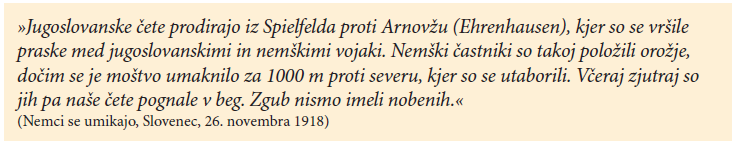 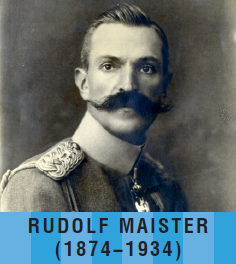 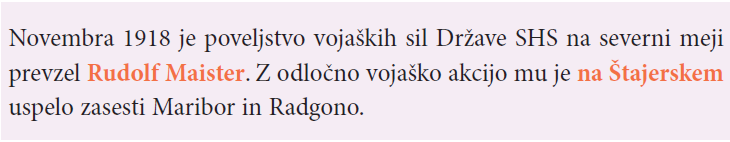 Film R. Maister
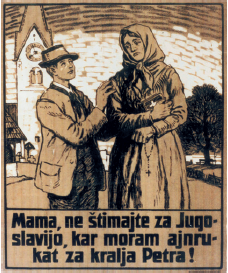 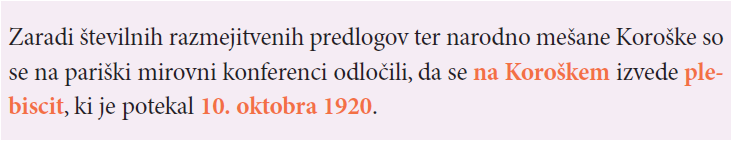 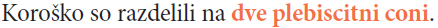 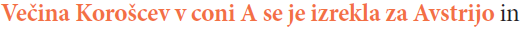 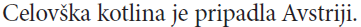 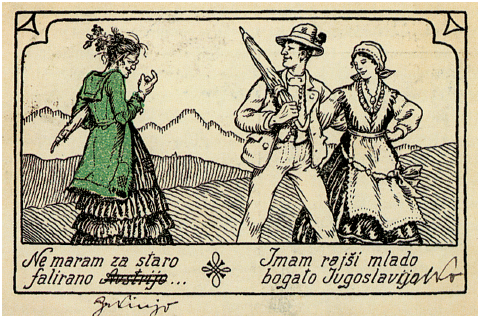 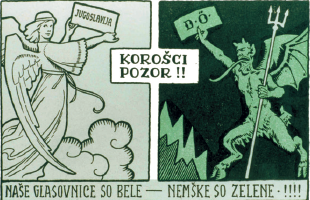 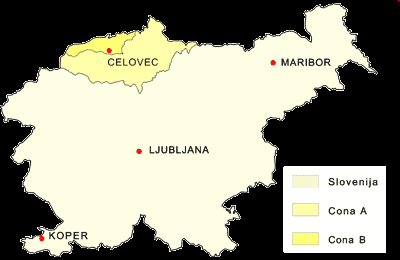 Boji za zahodno mejo
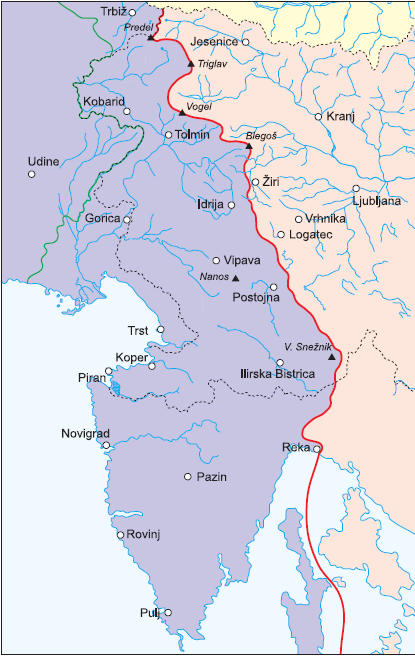 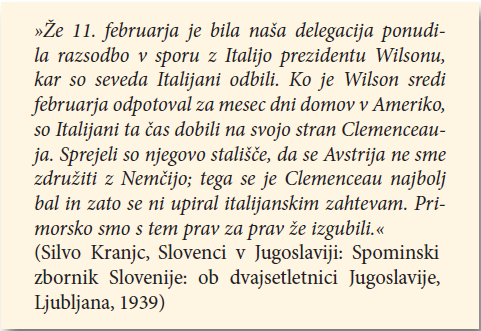 Po dolgotrajnih pogajanjih sta novembra 1920 Kraljevina Italija in Kraljevina SHS podpisali rapalsko pogodbo.
Italiji priključeno ozemlje so poimenovali 
Venezia Giulia – Julijska krajina.
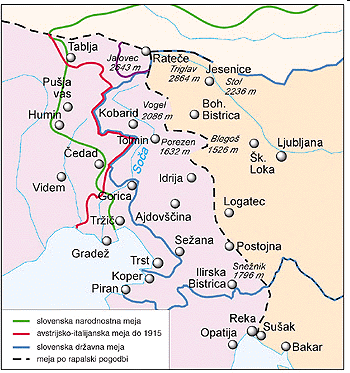 Pridobitev Prekmurja
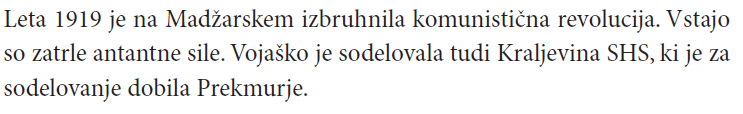 Dokončno je bila meja med Kraljevino SHS in Madžarsko določena s trianonsko pogodbo, podpisano poleti 1920.
BOJ ZA VZHODNO MEJO
	Kot odmev oktobrske revolucije v Rusiji tudi na Madžarskem leta 1919 pride do revolucije, ki jo zatrejo predvsem Britanci in Francozi. Kot nagrado za pomoč, kraljevini SHS pripade Prekmurje in Vojvodina. Meja je bila določena s trianonsko pogodbo  poleti 1920.
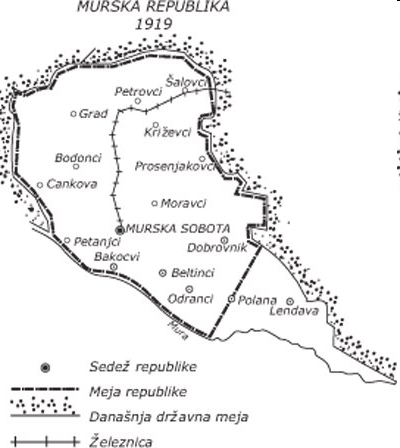 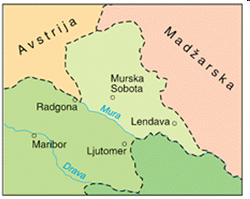 KRALJEVINA SHS
Značilnosti:
 unitarizem (želja po enotnem “jugoslovanskem narodu”),
centralizem (da bi o vsem odločali v Beogradu).
raznolikost v gospodarskem (razvitost) in kulturnem (vera, narodi, pismenost …) pogledu.

Želja Slovencev je avtonomija.
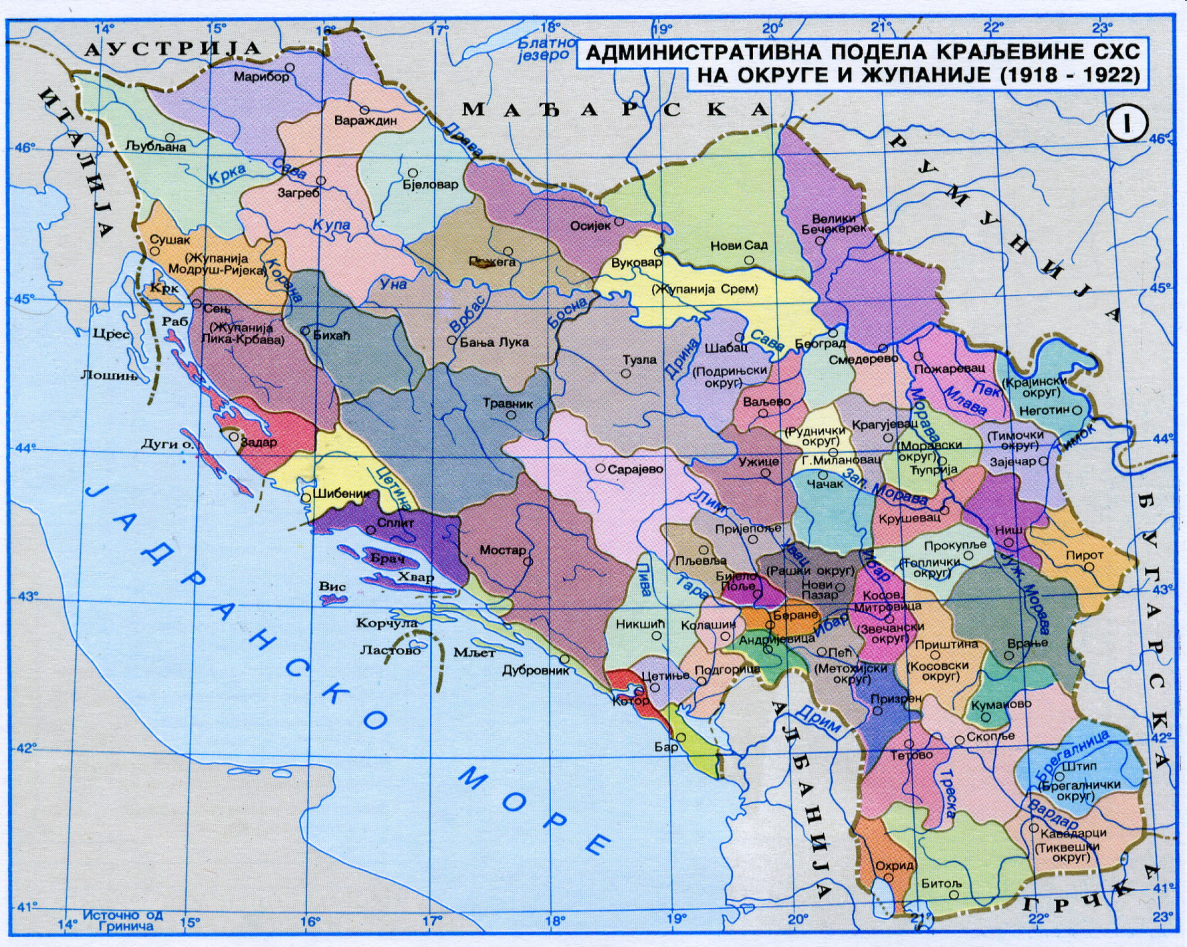 Kakšen je bil položaj Slovencev v Kraljevini SHS
Novoustanovljena Kraljevina SHS je bila gospodarsko, versko in kulturno raznolika država.
Katoličani, pravoslavni, muslimani, protestanti, judje …
Nepismenost v Sloveniji 8,8%,
nepismenost v južni Srbiji 83,8%
Srbi, Hrvati, Slovenci, Makedonci, Nemci, Albanci …
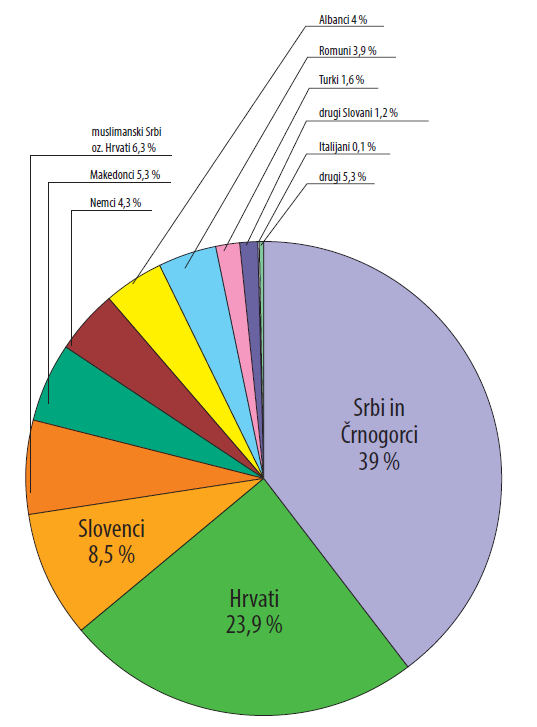 12 milijonov prebivalcev,  
ena najbolj revnih in gospodarsko nerazvitih držav v Evropi
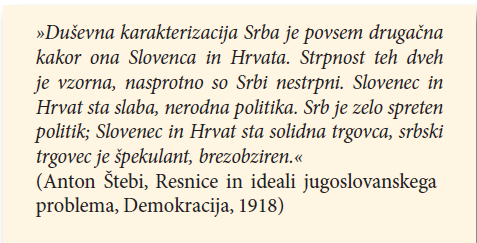 Razlike v gospodarski razvitosti pokrajin
Kakšno ureditev je uvedla vidovdanska ustava
Junija 1921 je Kraljevina SHS dobila svojo prvo ustavo – VIDOVDANSKO USTAVO. 
S to ustavo se je začelo obdobje parlamentarizma.
Ustava je uzakonila:
Dedno nasledstvo dinastije Karađorđević
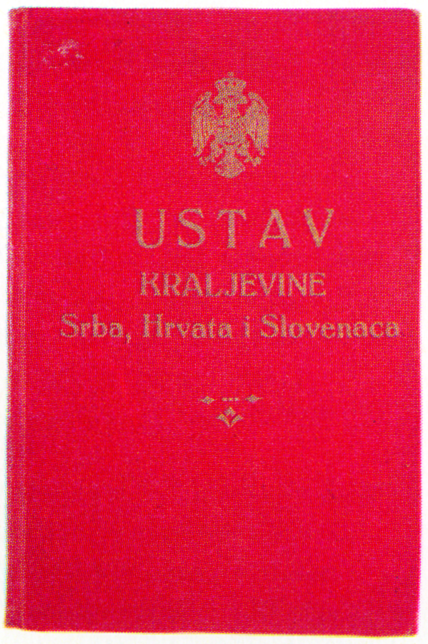 Delitev oblasti med parlament, vlado in kralja – vendar je imel največ moči kralj
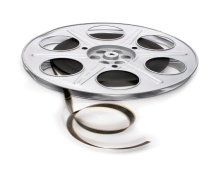 Unitarizem – enoten jugoslovanski narod
Centralizem - Beograd
Politični tabori na Slovenskem
KATOLIŠKI TABOR
- vodilna stranka: SLS 
najmočnejši tabor
LIBERALNI TABOR
 - številčno šibkejši
MARKSISTIČNI TABOR 
- pospešeno pridobival nove člane
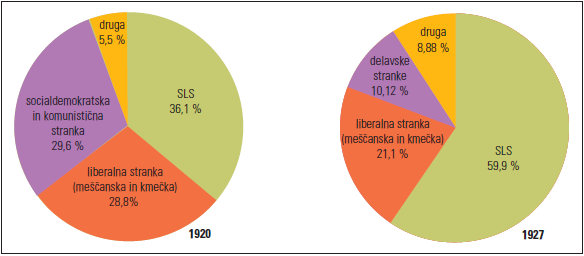 Izidi na volitvah v Sloveniji 1920 in 1927.
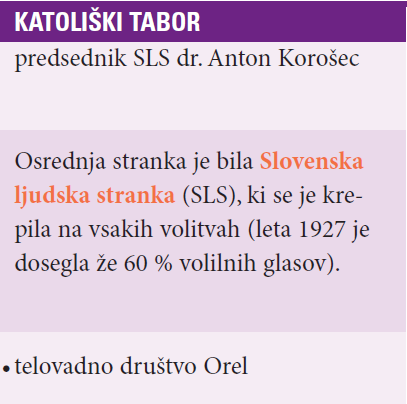 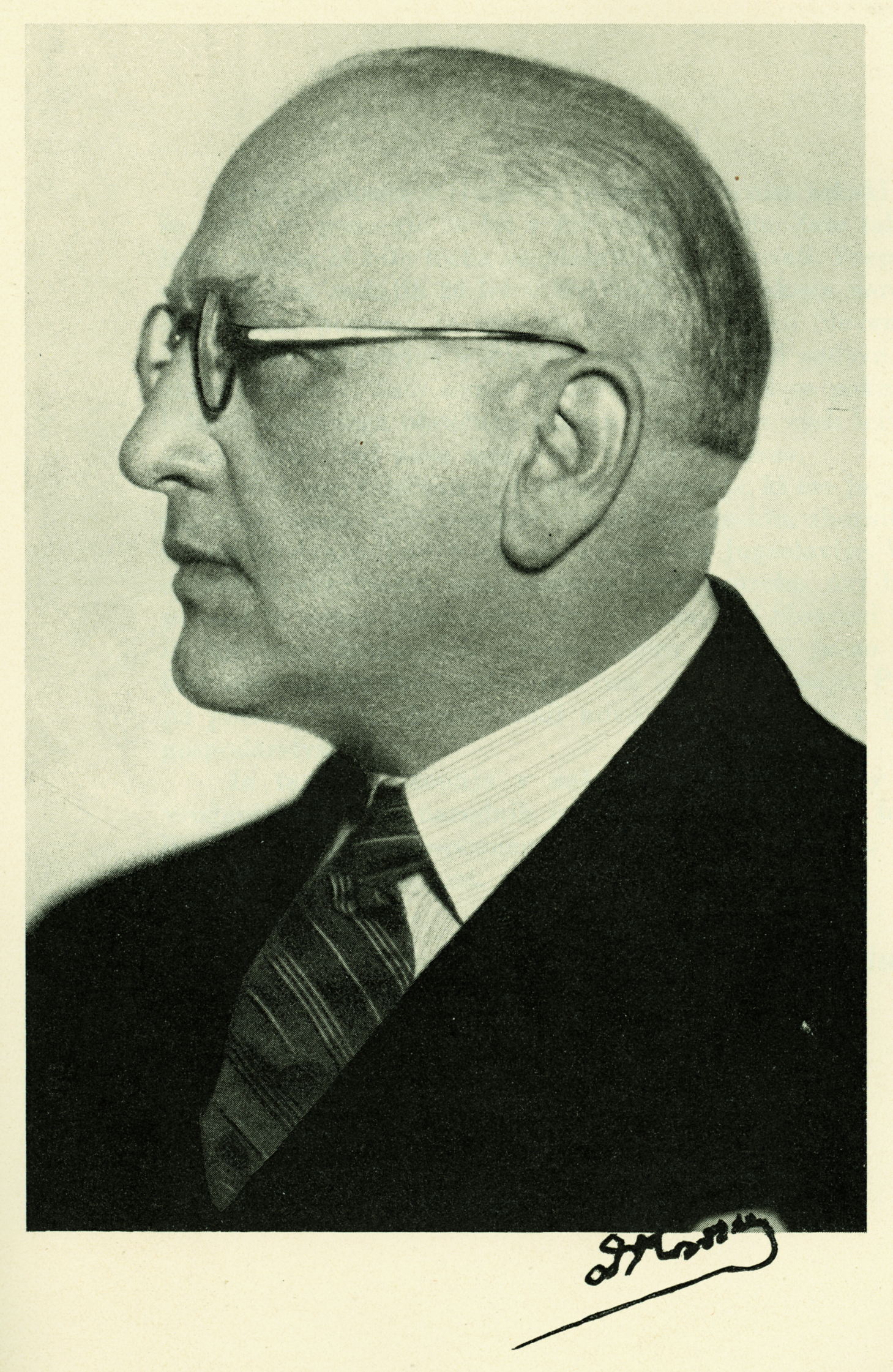 Dr. Anton Korošec
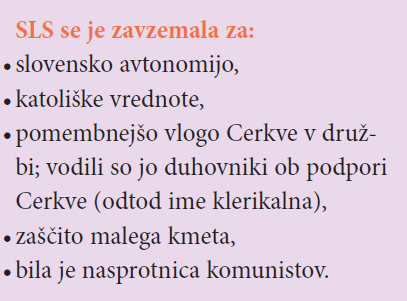 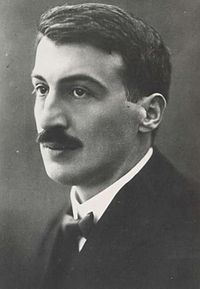 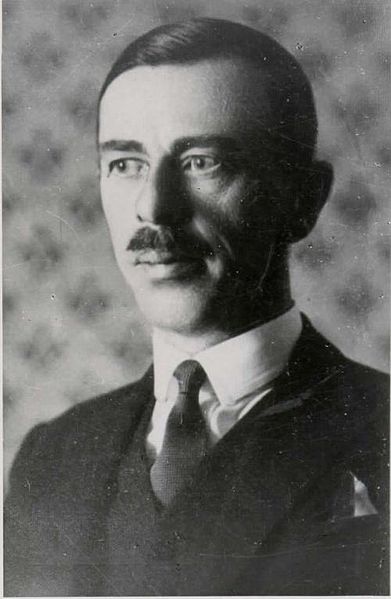 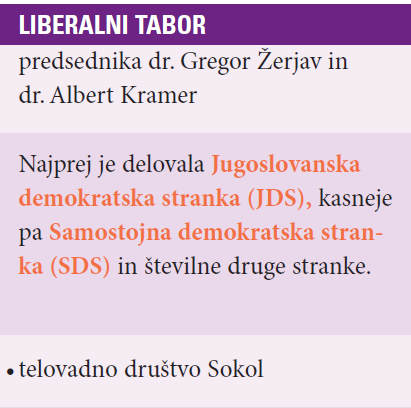 http://sl.wikipedia.org
http://sl.wikipedia.org
Dr. Gregor Žerjav
Dr. Albert Kramer
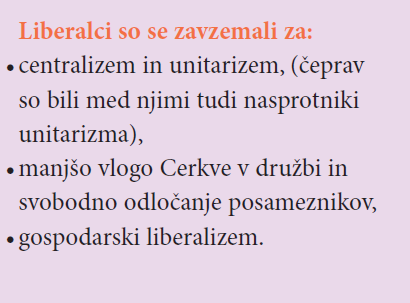 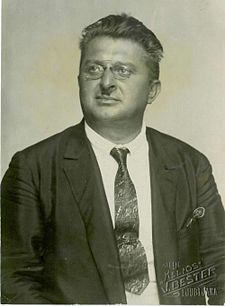 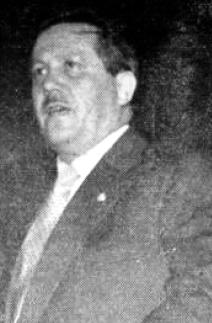 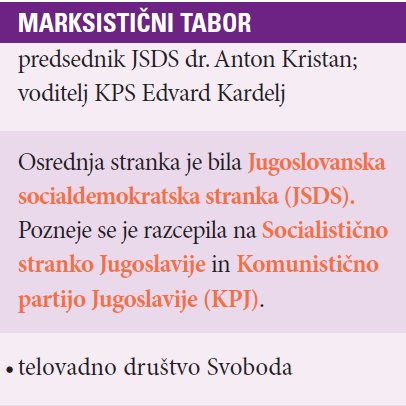 http://sl.wikipedia.org
http://sl.wikipedia.org
Dr. Anton Kristan
Dr. Edvard Kardelj
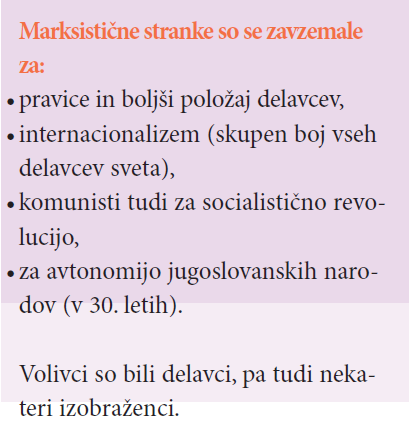 3.2 KRALJEVINA SHS IN BOJ ZA MEJE
1. BOJ ZA SEVERNO MEJO
	Ugodno severno mejo na Štajerskem (Maribor in okolico) doseže Rudolf Maister. Na Koroškem podobno ni uspelo in na plebiscitu 10. 10. 1920 je večina podprla Avstrijo.
2. BOJ ZA ZAHODNO MEJO
	Zaradi londonskega sporazuma (1915) Italija novembra 1920 z rapalsko pogodbo, dobi celotno Primorsko.
3. BOJ ZA VZHODNO MEJO
	Revolucijo na Madžarskem leta 1919 zatrejo in kraljevini SHS pripade tudi Prekmurje. Mejo določi trianonska pogodba  poleti 1920.
4. KRALJEVINA SHS
	Kljub srbskim obljubam je bila izrazito centralistična, unitarna in močno raznolika. Slovenci avtonomije ne dobijo. Sodobna Vidovdanska ustava (1921) pa vsaj na papirju zagotovi parlamentarno monarhijo in delitev oblasti. Slovenci so bili še naprej močno politično razdeljeni na katoliški (večinski), liberalni in delavski tabor.